24 July 2023
Logarithmic functions
LO: To sketch logarithmic functions.
	To identify the properties of the logarithmic function.
y
(1, a)
(1, a)
x
Exponential functions
When 0 < a < 1 the graph of
f(x) = ax has the following shape:
When a > 1 the graph of           f(x) = ax has the following shape:
y
1
1
x
f(x) = ax is an exponential growth function
f(x) = a -x is an exponential decay function
In both cases the graph passes through (0, 1) and (1, a).
This is because:
for all a > 0.
a0 = 1      and	      a1 = a
[Speaker Notes: Tell students that the graph on the left shows exponential growth while the graph on the right shows exponential decay.]
The graph of y = 2x
x
- 3
-2
-1
0
1
2
1
2
4
You should be familiar with the graph of y = 2x
3
y
8
This is the graph of the exponential function y = 2x.
The domain is the set of all real numbers.
The range is the set of all positive real numbers.
Is asymptotic to the x-axis.
[Speaker Notes: Discuss the behaviour of the function as the value of x approaches 0.
Ask students to imagine drawing this function with a pencil. It cannot be drawn without taking the pencil off the page and is therefore defined as discontinuous.]
The graph of y = log2 x
x
If we switch the values of x and y
- 3
0
- 2
1
- 1
3
2
y
2
8
1
4
This is the graph of the inverse function of y = 2x.
To get the inverse function f -1 of f(x) = 2x
y = 2x
x = 2y
Switch x and y
Take logs to the base 2 of both sides
log2 x = log2 2y
log2 x = y log2 2
log2 x = y
Since log2 2 = 1
So f -1 = log2 x
The graph of y = log2 x
x
If we switch the values of x and y
2
8
1
4
y
- 3
0
- 2
1
- 1
3
2
The graph of y = log2 x is a reflection of y = 2x  in the line y = x
y = 2x
y = x
As you can see, there is no part of the curve y = log2 x in the second and third quadrants
This is because, if x = 2y, x is positive for al the real values of y
y = log2 x
The logarithmic function
Letting f(x) = ax
and a ≠ 1
where a > 0
Finding the inverse f–1(x)
y = ax
x = ay
Changing the variables
y = ax
y = x
loga x = loga ay
Taking loga both sides
loga x = y loga a
Applying laws of logarithms
(1, a)
loga x = y
Simplifying
(0, 1)
1
(a, 1)
f–1(x) = loga x
The inverse function is
–1
(1, 0)
1
–1
Drawing the line y = x
Reflecting the points over the line y = x
y = loga x
The logarithmic function
We can compare  y = ax and y = loga x
y = ax
y = x
x ∈ ℝ
x > 0
y > 0
y ∈ ℝ
horizontal 
y = 0
vertical 
x = 0
y-intercept 
(0, 1)
1
x-intercept (1, 0)
–1
1
–1
y = loga x
The logarithmic function y = loga x
A logarithmic function, y = loga x, has these properties:
The domain is the set of all positive real numbers.
The range is the set of all real numbers.
The curve does not intercept the y-axis.
The y-axis is a vertical asymptote
The x-intercept is 1
y = loga x
The graph is continually increasing
The graph of y = ln x
x
Lets draw the graph of y = ln x,
1
e
e3
e2
y
-1
-2
0
1
3
2
⇒
y = ln x
⇒
⇒
⇒
⇒
⇒
⇒
The logarithmic function
Letting f(x) = ax
where 0 < a < 1
Finding the inverse f–1(x)
Drawing the line y = x
y = ax
y = x
Reflecting the points over the line y = x
(a, 1)
(0, 1)
1
(1, a)
(1, 0)
–1
1
–1
y = loga x
Transformations of the logarithmic function
Sketch the following graphs from your GDC
y = log2 (x – 3)
y = log2 x
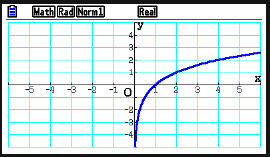 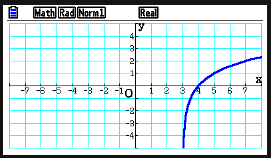 y = 3log2 (x – 3) + 4
y = log2 (x – 3) + 4
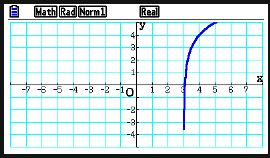 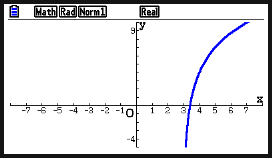 Thank you for using resources from
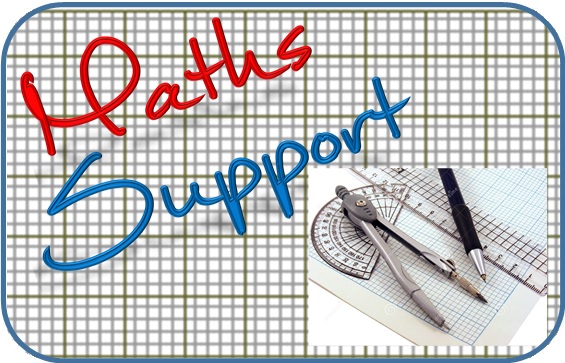 For more resources visit our website
https://www.mathssupport.org
If you have a special request, drop us an email
info@mathssupport.org